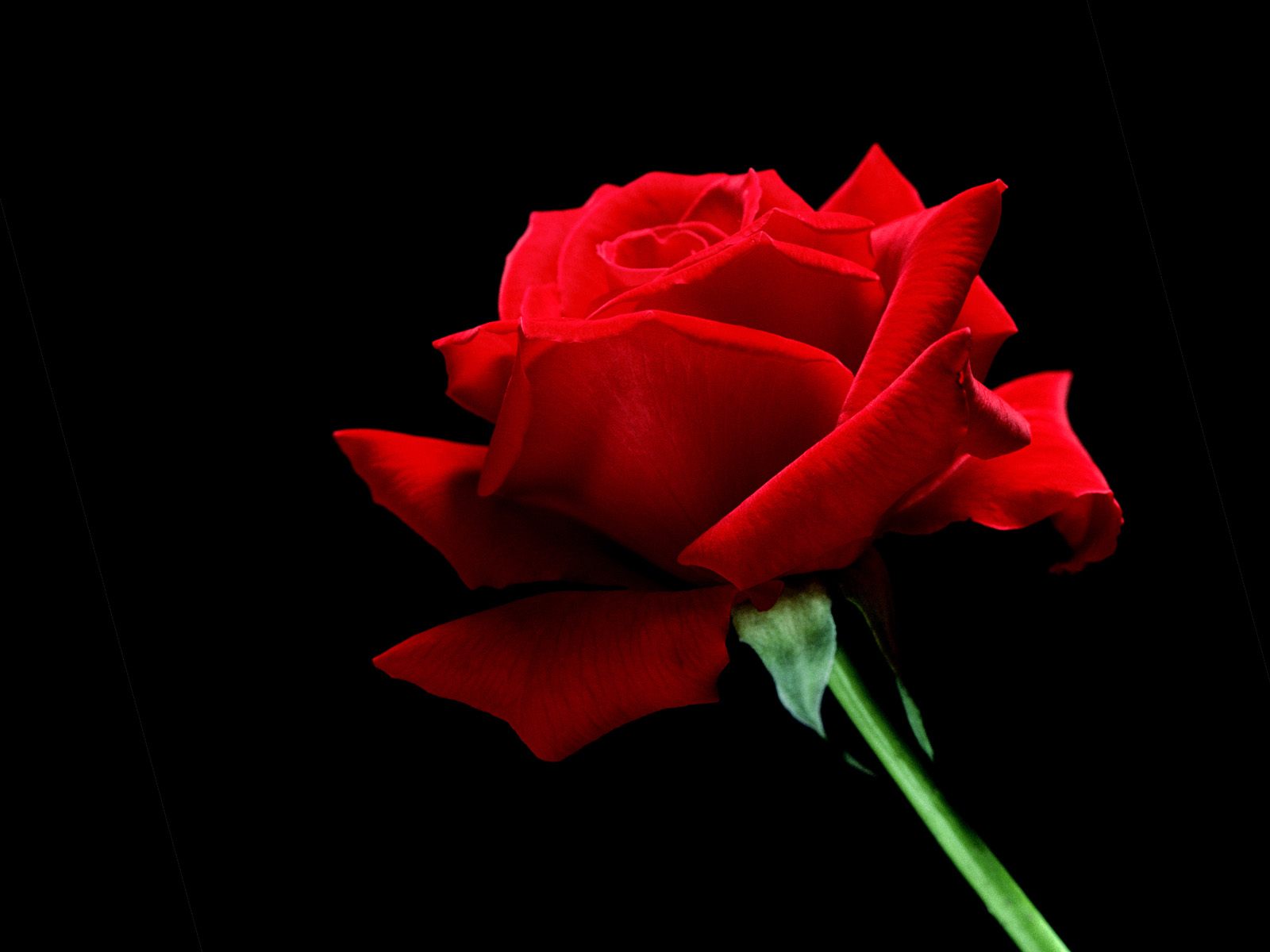 স্বাগতম
পরিচয়
দেওয়ান ইব্রাহিম
সিনিয়র শিক্ষক
চাপাইর বি,বি,উচ্চ বিদ্যালয়
কালিয়াকৈর,গাজীপুর।
শ্রেণি-9ম
বিষয়-গণিত (জ্যামিতি)
উপপাদ্য-৩৭
A
C
B
চিত্রে- O কেন্দ্র বিশিষ্ট ABC বৃত্তে AB,BC এবং AC প্রত্যেকেই একটি বৃত্তচাপ
A
O
B
C
চিত্রে-কেন্দ্রস্থ       BOC
চিত্রে-বৃত্তস্থ     BAC
A
N
B
P
O
M
Q
C
O কেন্দ্র বিশিষ্ট ABC বৃত্তে

কেন্দ্রস্থ      BOC =90
 
 বৃত্তস্থ      BAC =45
P কেন্দ্র বিশিষ্ট MNQ বৃত্তে

কেন্দ্রস্থ      DSE =150
 
    বৃত্তস্থ      DTE =75
বৃত্তের একই চাপের উপর দন্ডায়মান বৃত্তস্থ কোণ কেন্দ্রস্থ কোণের অর্ধেক।
                               ( উপপাদ্য-৩৭)
এই পাঠশেষে শিক্ষার্থীরা-                        ০১। উপপাদ্যটির চিত্র অঙ্কন করতে পারবে।  ০২। বিশেষ নির্বচন লিখতে পারবে।
০৩। সমস্যাটি প্রমাণ করতে পারবে।
A
o
B
C
কারণ- একই বৃত্তের ব্যাসার্ধ
কারণ- যদি কোনো ত্রিভুজের দুইটি বাহু সমান হয়, তবে এদের বিপরীত কোণ দুইটিও পরস্পর সমান। (উপপাদ্য-৮)
ত্রিভুজের একটি বর্ধিত করলে যে বহিঃস্থ কোণ উৎপন্ন হয় তা বিপরিত অন্তঃস্থ কোণ দুইটির সমষ্টির সমান। (অনুসিদ্ধান্ত-২.১)
মূল্যায়ন-
প্রত্যেকের জন্য কাজ-
পাঠ্য বইয়ের ২নং এবং ৩নং চিত্র অঙ্কন করে উপপাদ্যটি প্রমাণ কর।
বাড়ির কাজ
প্রমাণ কর যে, বৃত্তের একই চাপের উপর দন্ডায়মান কেন্দ্রস্থ কোণ বৃত্তস্থ কোণের দ্বিগুণ ।
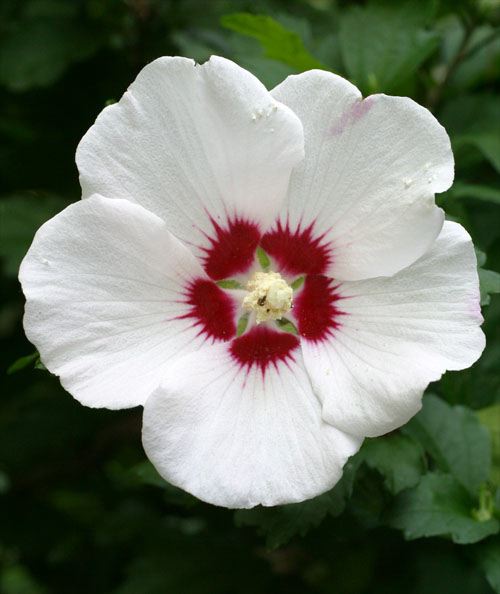 THANK to ALL